The ETF Reporting Tools (test version)
Tracking Progress of the Mitigation Commitments of Nationally Determined Contributions (NDCs)

Training Workshop for Asia Region
Seoul, Republic of Korea – 11-13 Sep 2023
Lonava Tahreen, Transparency Division
Background and Timeline of the ETF Reporting Tools
Table of Contents
Scope of the Test Version
Using the ETF Progress Reporting Tool
ETF from Paris to Glasgow
Tools for Reporting under ETF
Reporting tools
Background
Requested the secretariat to:
Develop the reporting tools, taking into account the flexibility provisions 
Make available a test version by June 2023 and a final version of the tools by June 2024 (timely availability of sufficient financial resources)
Inform Parties on the progress at SBSTA sessions
Organize regular technical training workshops
Prepare a report on how the inputs of Parties on the test version have been considered
Facilitate interoperability with the IPCC inventory software and invite IPCC to engage in the work incl. by completing a mapping exercise between 2006 IPCC GLs and CRT
Establish an interactive web portal by Dec. 2025 to facilitate the availability of FTC support info
Requested SBSTA to develop, pursuant to the MPGs: 
common reporting tables (CRT) for the electronic reporting of info on GHG emissions 
common tabular formats (CTFs) for the electronic reporting of info on tracking progress in achieving NDCs and of info on financial, technology development/transfer and capacity-building (FTC) support
Decision 18/CMA.1
Adopted:
CRT for the electronic reporting of the info in the national inventory reports of GHG emissions
CTF for the electronic reporting of the info on tracking progress in achieving NDCs
CTF for the electronic reporting of the info on FTC support
Decision 5/CMA.3
Decision 5/CMA.3
Tools for Reporting under ETF
Reporting tools
CRT for Reporting GHG Inventories
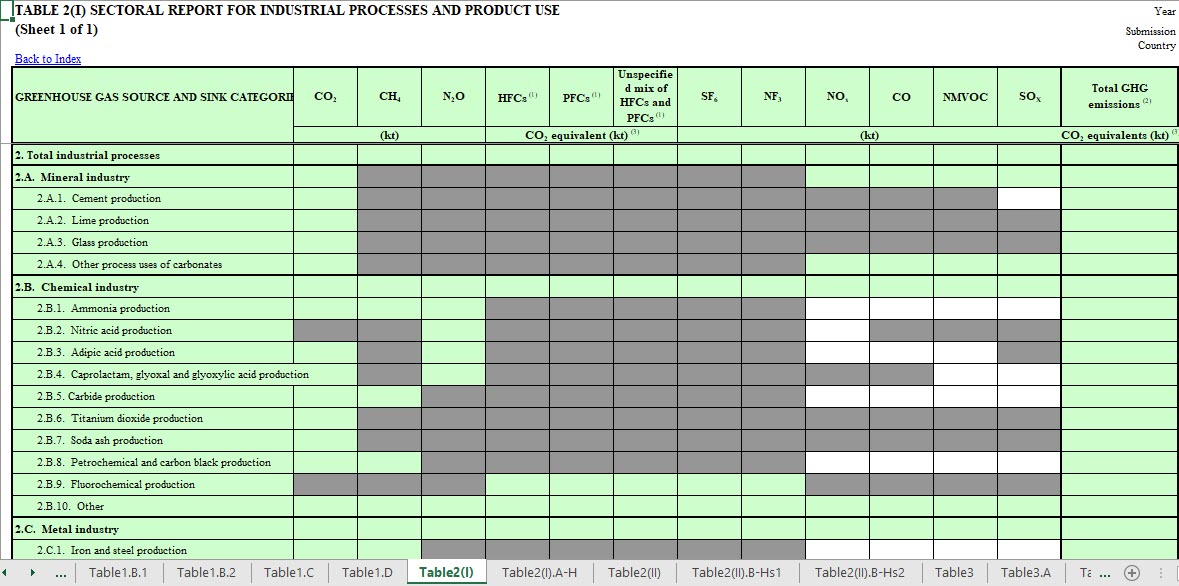 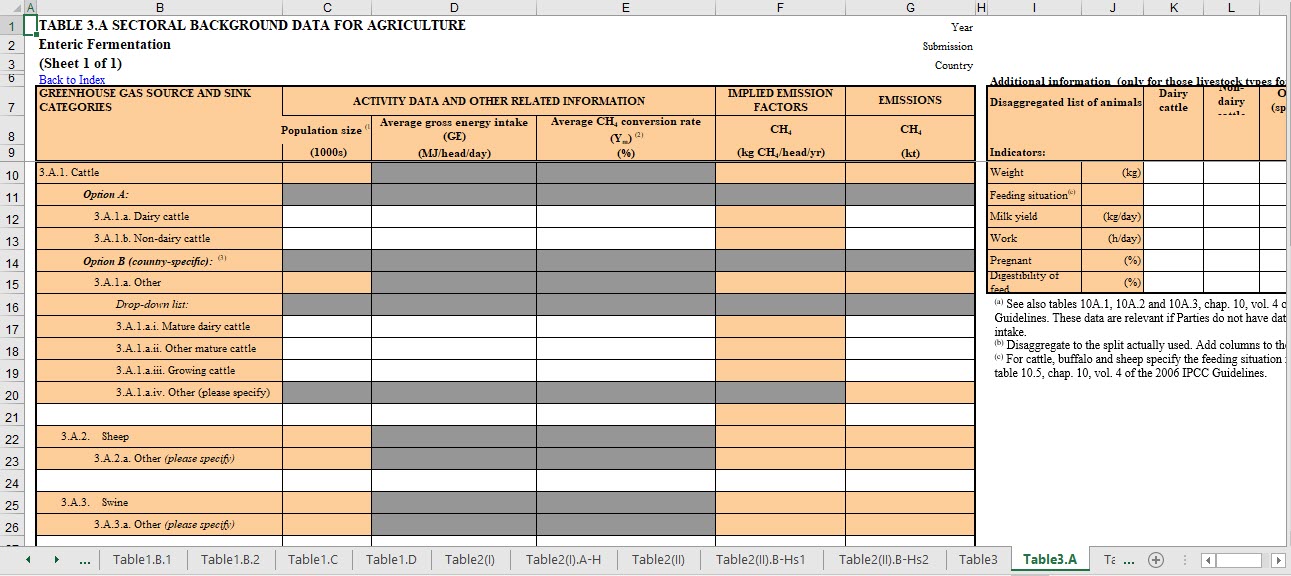 CTF for Tracking Progress in Implementing NDCs
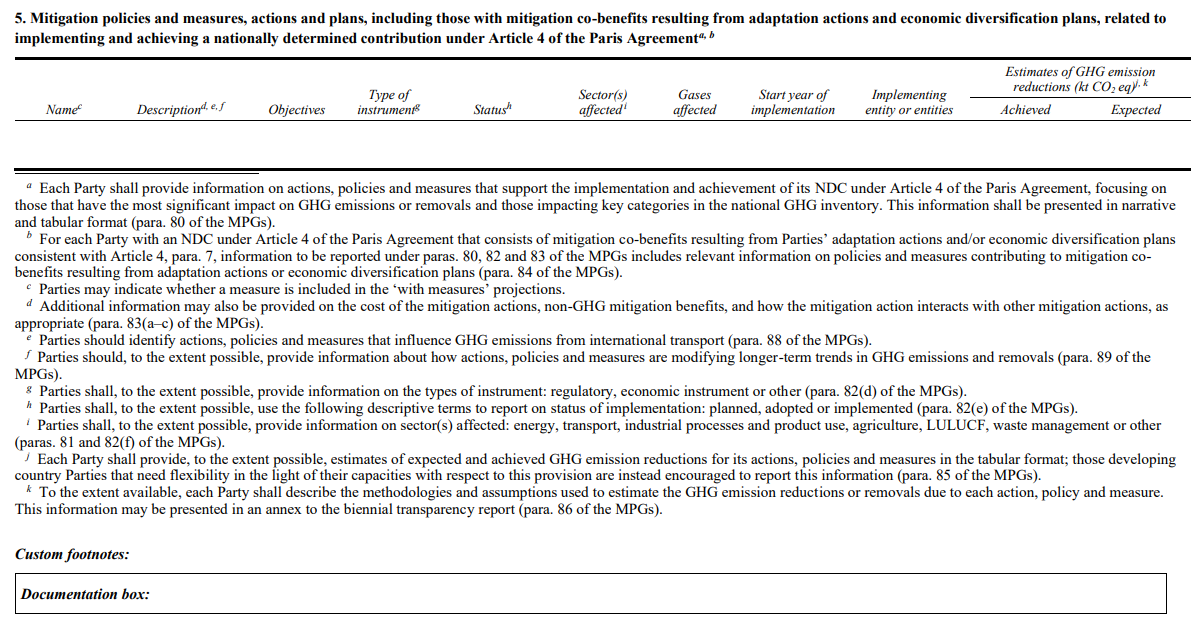 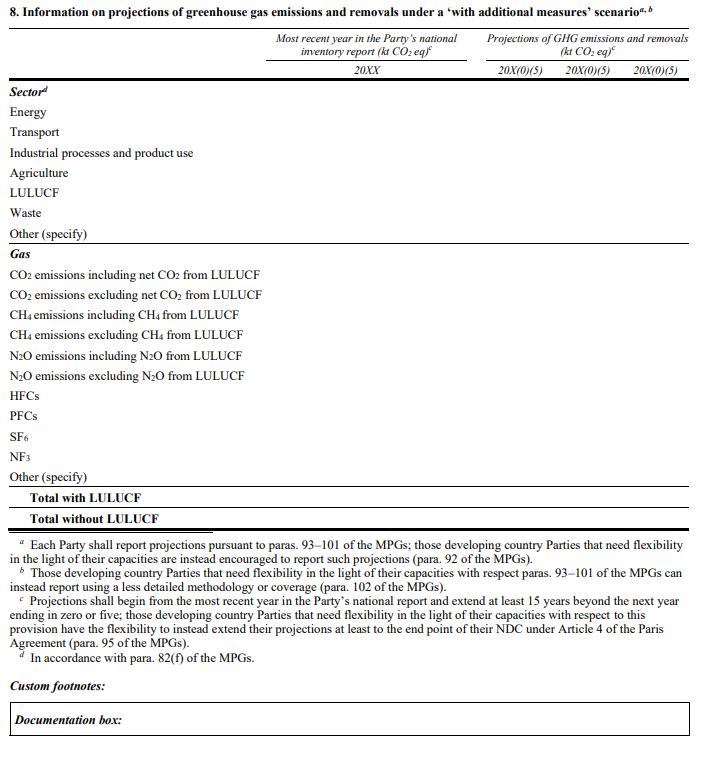 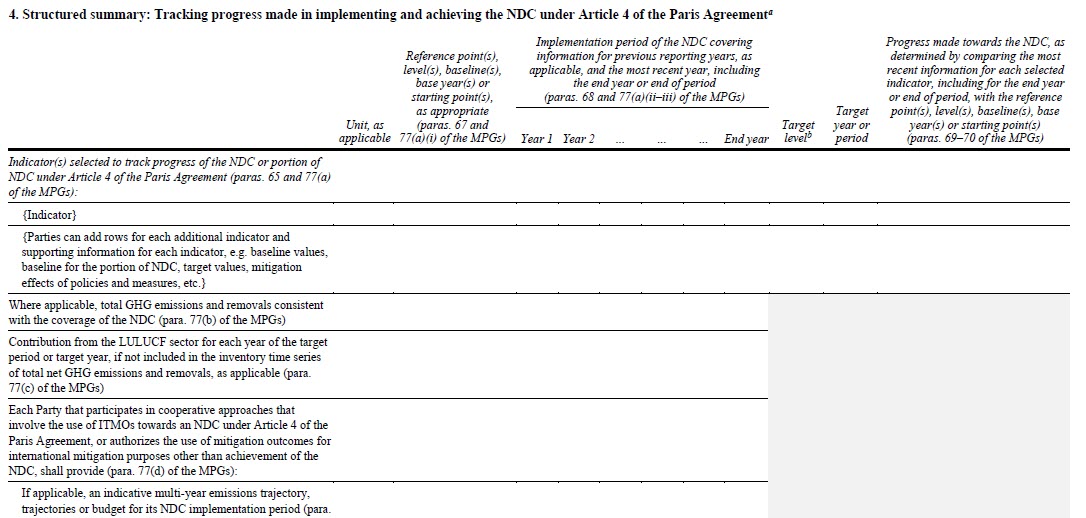 CTF for FTC Support Provided and Mobilized
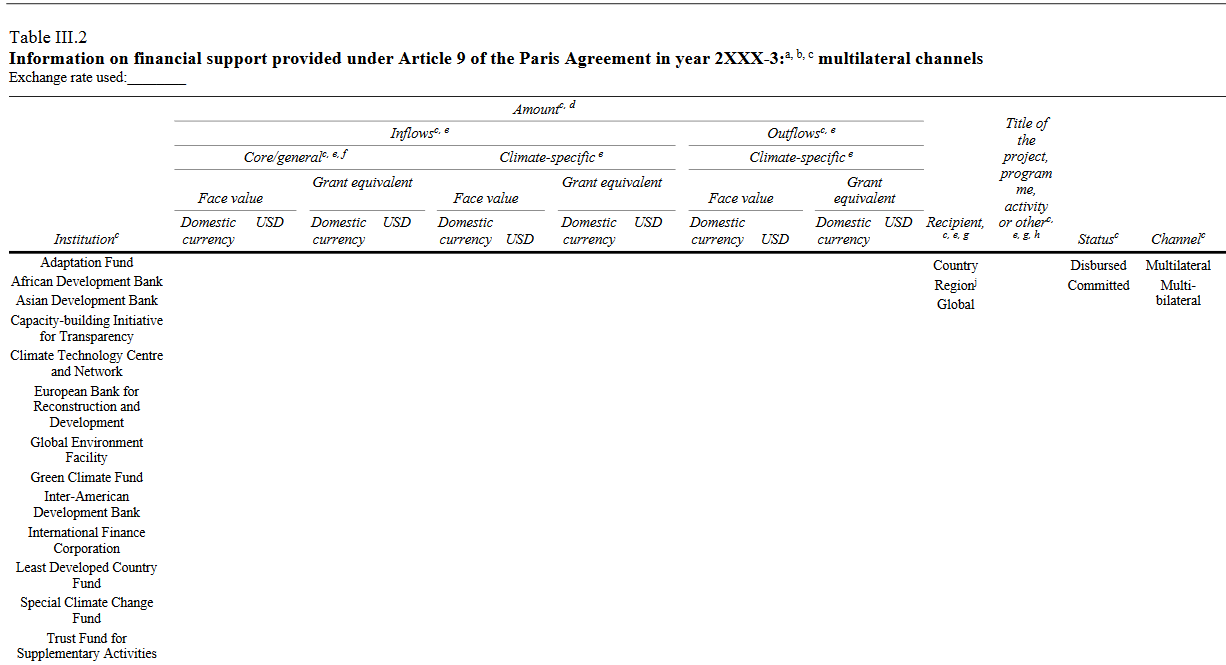 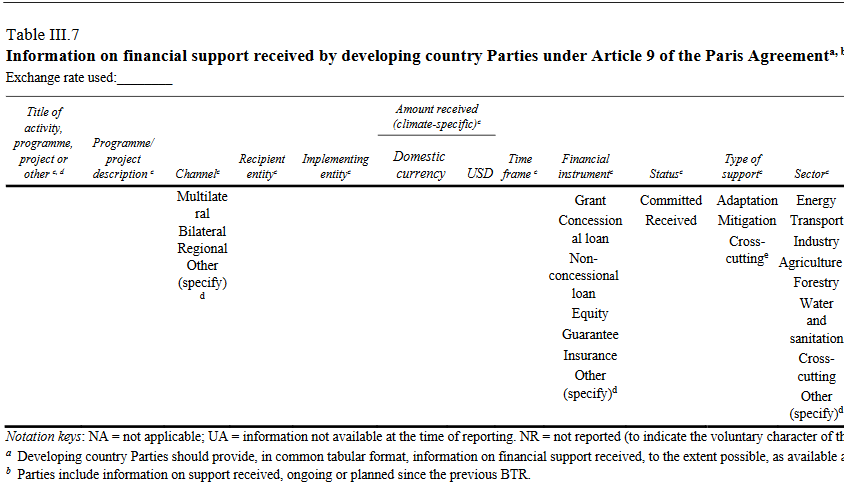 Implementation Approach - IT Project
Assumptions
Parties submit the mandatory information and data in the formats agreed - comprehensive analysis, comparison, and assessment of progress - feed info into the GST and NDC cycles 

Complex IT project covering the development of 3 new reporting tools using a common framework:
ETF GHG Inventory Reporting Tool = CRT (Common Reporting Tables for GHG emissions)
ETF Progress Reporting Tool = CTF NDC (Common Tabular Format for tracking progress in achieving NDC)
ETF Support Reporting Tool = CTF FTC (Common Tabular Format on finance, tech. and CB support)

UNFCCC institutional knowledge and experience (CRF Reporter, BR CTF, etc.) & Parties/experts views
New tools require additional skills, expertise and coordination, apart from solving countless technical aspects
Complexity: 
All Parties, incl. ~150 developing countries; 3,000+ users
Online/offline; flexibility provisions 
Interoperability with IPCC software
Timing & Funding
Complexity
Elevated level of complexity - dependencies among the modular building blocks 

IT architecture - interconnected and inter-dependent technical engines:

Rendering engine: render and input data, providing an accessible, user friendly, streamlined interface
Validation engine: validation services (defined by metadata) in browser and server-side
Calculation engine: data calculation services (defined by metadata) in browser and server-side
Metadata engine: dynamically structure and validate data following a metadata schema (CMA decisions)
Import/export engine: import/export data drafts across client and server, including a compatibility layer with the IPCC Inventory software
Reporting engine: generate the agreed reporting tables in Excel based on the data entered
Storage engine: offline structured storage for applications using browser Web Storage facilities

User management and authentication reuse standard UNFCCC services
Timeline – Current Implementation phase
2023
Implementation & testing phase
Stage 4
Stage 3
1st release
2nd release
Continuing development of the tools
Reporting the progress to SBSTA incl. a live demo
Submissions by Parties on their experience in using the tools
Provide the test versions of the ETF reporting tools to Parties
Conducting user acceptance testing of the tools
Organize regular trainings to Parties (esp. developing countries)
Timeline - 2024
2024
Implementation & testing phase
Stage 4
Stage 5
Continuing development of the tools
Operation & maintenance of tools
Report on how comments on the test version of the tools were considered in the final version
Reporting the progress to SBSTA
Provide the final version of the
ETF reporting tools to Parties
Conducting user acceptance testing of the tools
Organize regular trainings to Parties (esp. developing countries)
Scope of the Test version of the new ETF reporting tools
Scope for the test version
GHG Inventory: 
Energy sector – all tables (12)
Waste sector – all tables (5)
Interoperability with IPCC Inventory Software

ETF Progress:
Mitigation policies and measures, actions and plans – Table 5
Information on projections of greenhouse gas emissions and removals:
Table 7 (with measures)
Table 8 (with additional measures)
Table 9 (without measures)
Key underlying assumptions and parameters used for projections – Table 11

ETF Support:
Financial support mobilized through public interventions – Table III.3
Support needed: Financial – Table III.6
Support received: Financial – Table III.7
Looking ahead
Continuing development of the back-end solution and UI/UX design

Conducting in person hands-on trainings and virtual Q&A sessions  

Continuing the work with IPCC for the interoperability with IPCC software

Mid-November - second release of the test version of the ETF reporting tools

Provision of user support incl. quick start guide (guidance to users) and email for raising technical issues

Parties' views and feedback - to be submitted officially via the submission portal

Initiating the preparatory work on the new ETF review tools and Data Warehouse Project
ETF PROGRESS 
Reporting Tool
Live Demonstration
ETF | PROGRESSReporting Tool
The test version release is for testing/training only

Please DO NOT initiate work on an official submission with the current test version of the ETF Reporting tool as there could be data losses due to multiple releases and version deployments
ETF | PROGRESSReporting Tool
Homepage - https://apps.unfccc.int/home
Use any internet browser (e.g., Firefox, Edge, Chrome, or Safari) on your PC.
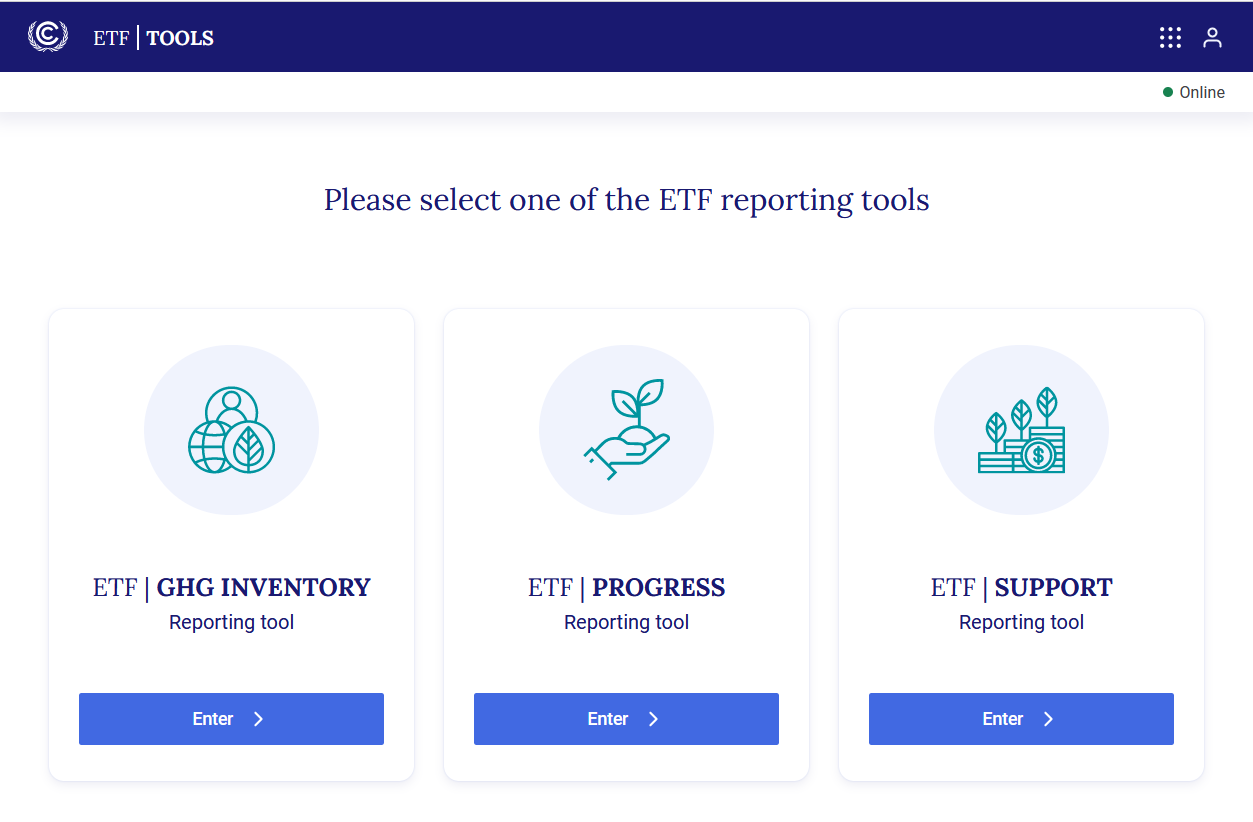 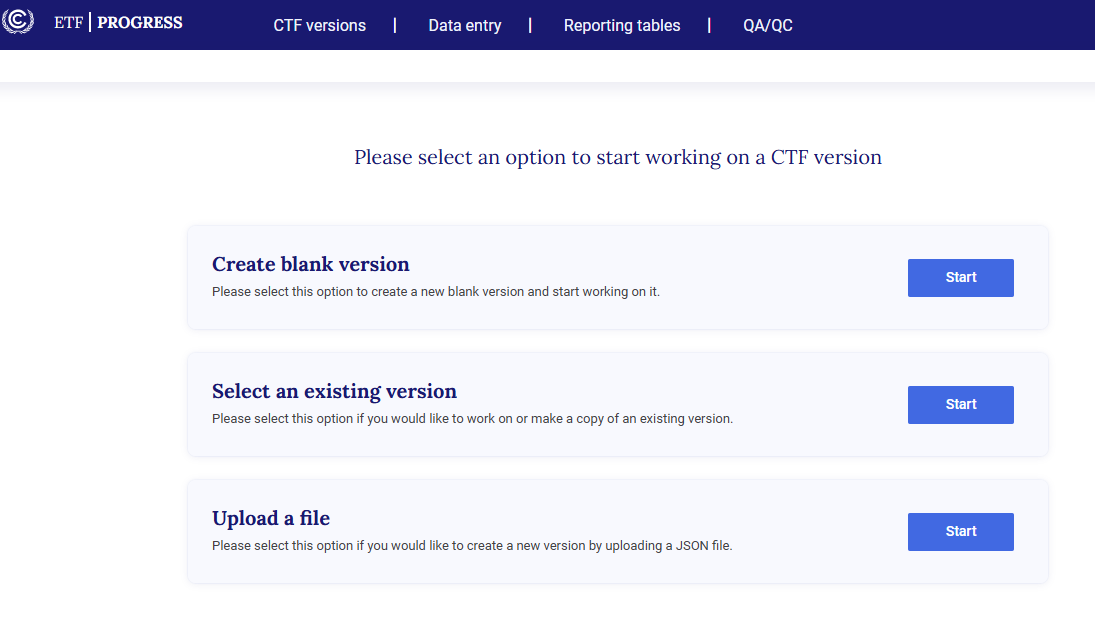 Access and Create a new Version
Specify year and version type
Landing Page
Create a new version
[Speaker Notes: Create a blank version
Show a pre-filled JSON File upload]
ETF | PROGRESSReporting Tool
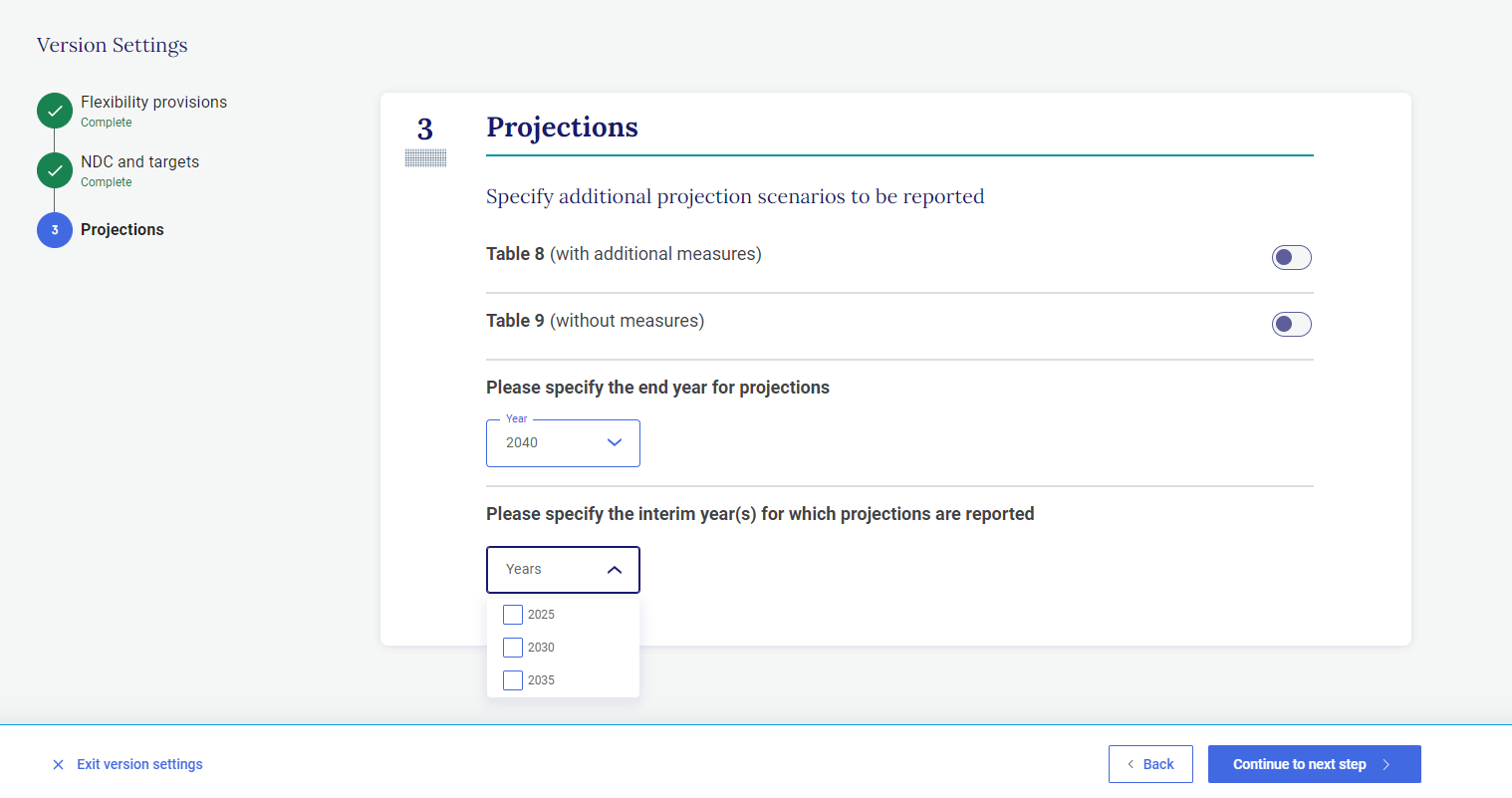 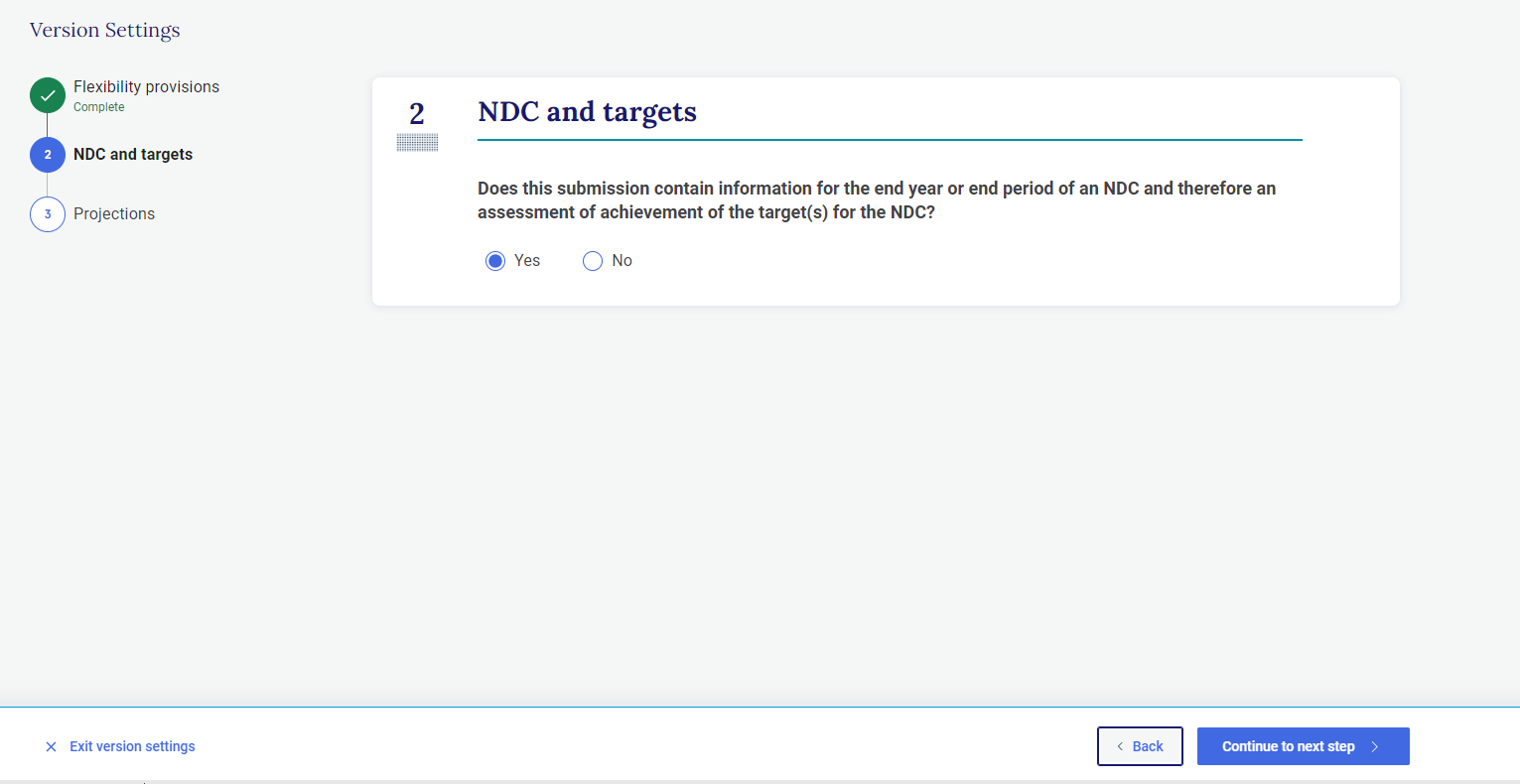 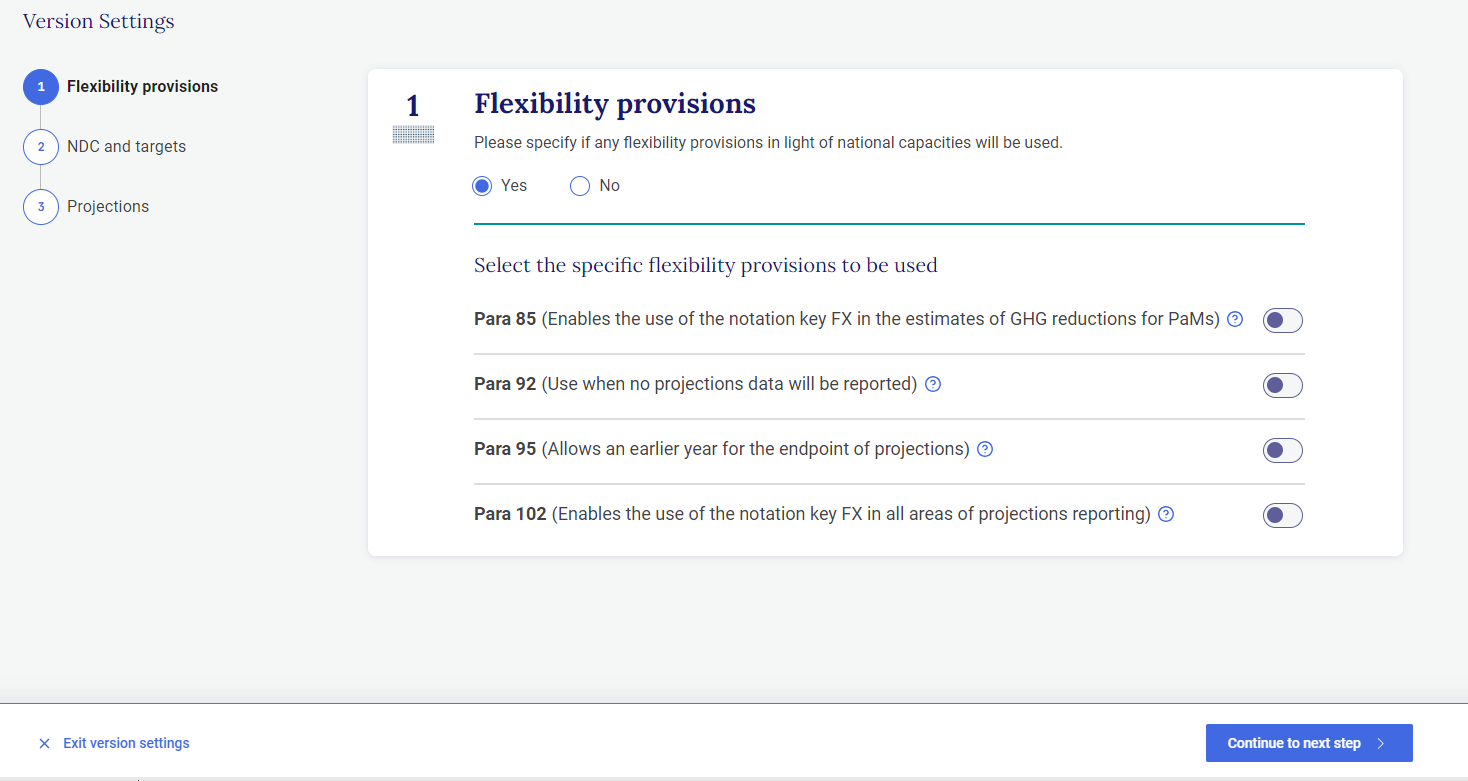 Specify version settings, applicable flexibility provisions
Specify YES/No to Flexibility
Application of flexibility options as applicable
Specify projection settings
[Speaker Notes: Demo each Para flexibility: Para 85, Para 92, Para 95 and Para 102
Selection of NDC and targets question
To generate Table 8 and Table 9
Show the difference in years according to the MPGs]
ETF | PROGRESSReporting Tool
Scope of reporting
Para 85
Para 95
Para 92
Para 102
Flexibility
Level of detail of reporting
Frequency of reporting
Scope of the review
[Speaker Notes: Para 85: Each Party shall provide, to the extent possible, estimates of expected and achieved GHG emission reductions for its actions, policies and measures in the tabular format referred to in paragraph 82 above; those developing country Parties that need flexibility in the light of their capacities with respect to this provision are instead encouraged to report this information.) 

Para 92 (reporting projections) 
Each Party shall report projections pursuant to paragraphs 93–101 below; those developing country Parties that need flexibility in the light of their capacities are instead encouraged to report these projections.

Para 95 (end point for projections)
Projections shall begin from the most recent year in the Party’s national inventory report and extend at least 15 years beyond the next year ending in zero or five; those developing country Parties that need flexibility in the light of their capacities with respect to this provision have the flexibility to instead extend their projections at least to the end point of their NDC under Article 4 of the Paris Agreement.

Para 102 (less detailed methodologies or coverage) 
Those developing country Parties that need flexibility in the light of their capacities with respect to paragraphs 93–101 above can instead report using a less detailed methodology or coverage.]
ETF | PROGRESSReporting Tool
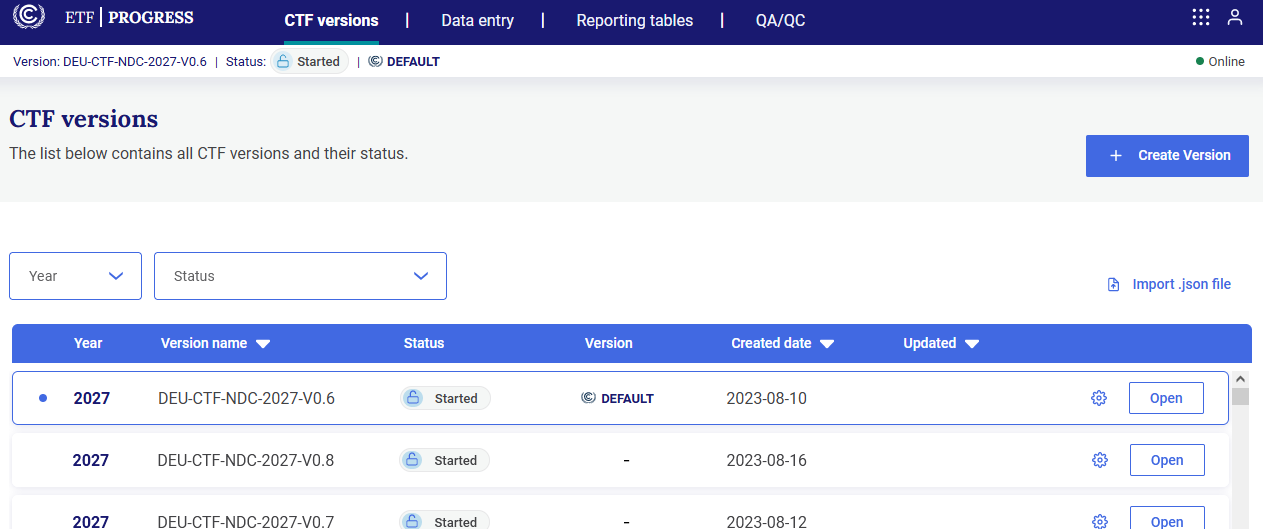 View versions, view and move through navigation tree
Access CTF Versions
Data Entry
Navigation Tree
ETF | PROGRESSReporting Tool
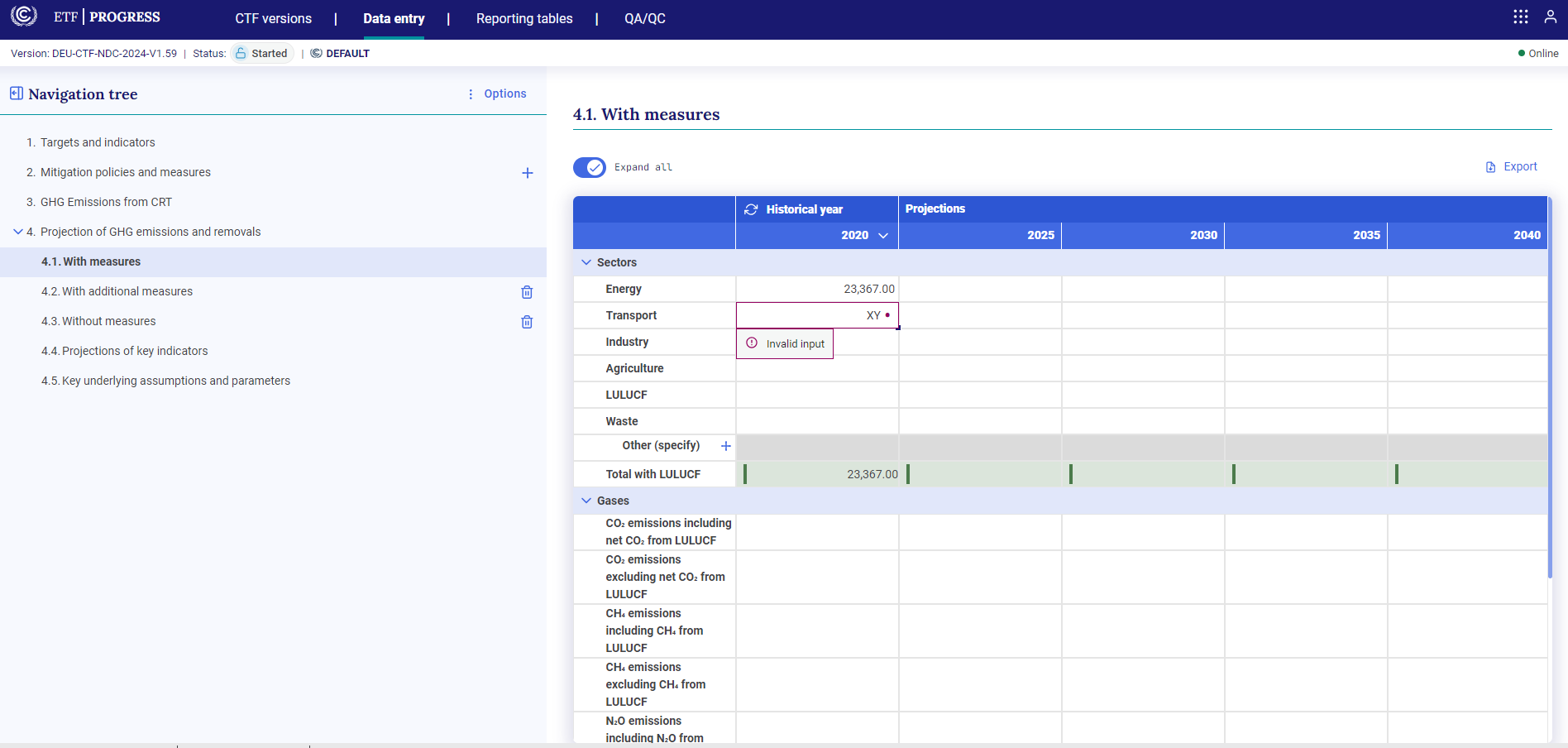 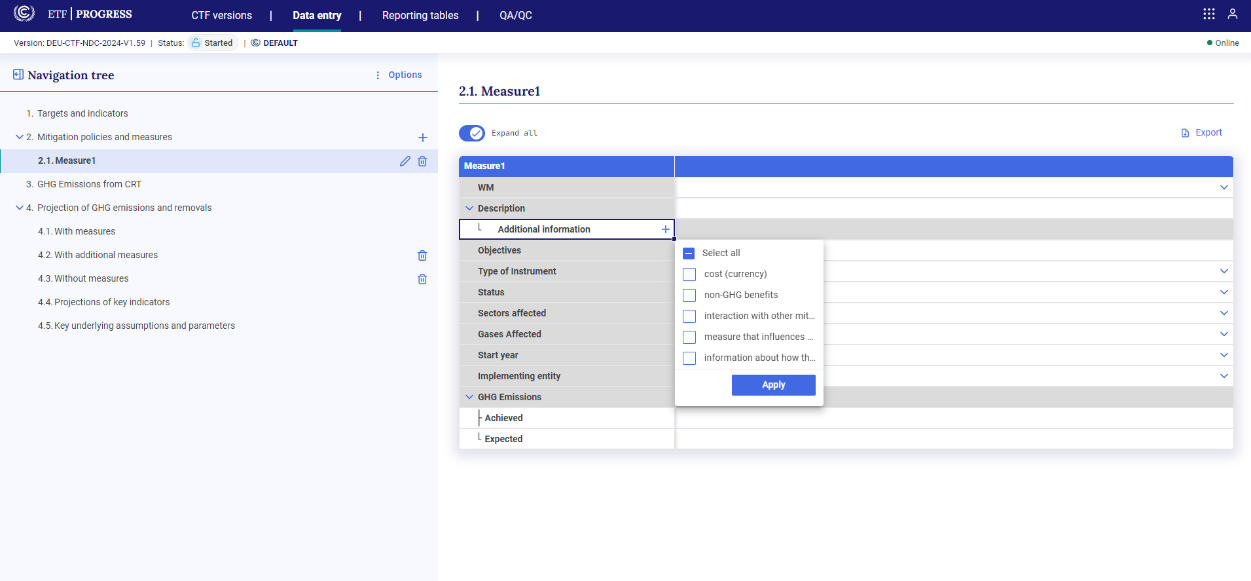 Entering data into the grids
Create records
Modify data
Enter data
[Speaker Notes: Add/modify data in the data entry grids
Data validation
Automatic calculation
You can create new nodes using the ‘+’ icon, and, if necessary, use the pencil icon to rename the node. Enter data in the node created.
You can add data in white cells; the application will check validity of data and provide indication if data is invalid (eg. use of standard notation keys and positive numbers in certain numeric cells)
Data in green shaded cells are automatically calculated based on data entered in the white cells (eg. totals)]
ETF | PROGRESSReporting Tool
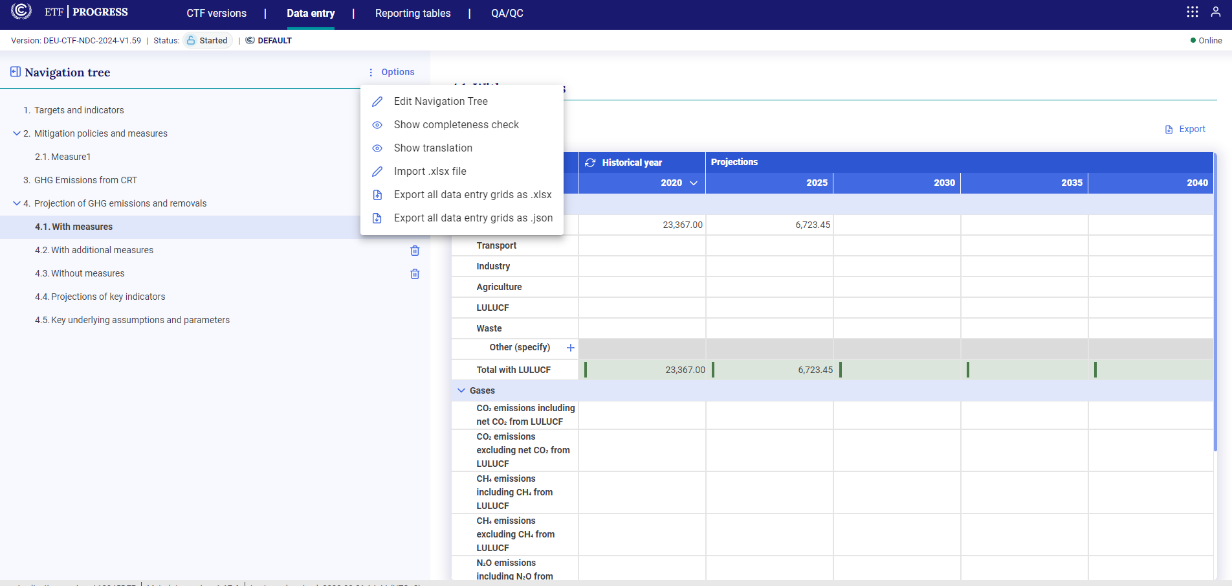 Export/import of data entry grids to Excel
Export
Modify data
Import data into version
ETF | PROGRESSReporting Tool
1. From initial version creation
2.  From the CTF versions tab
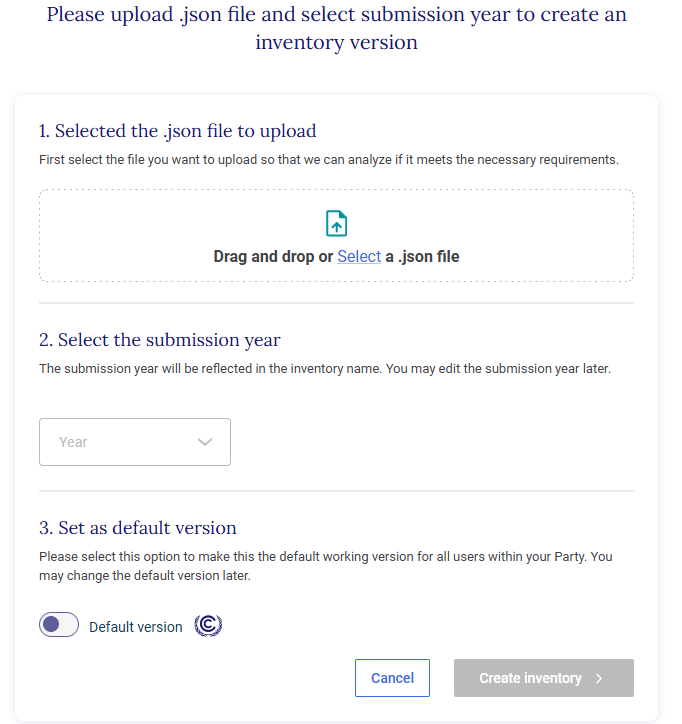 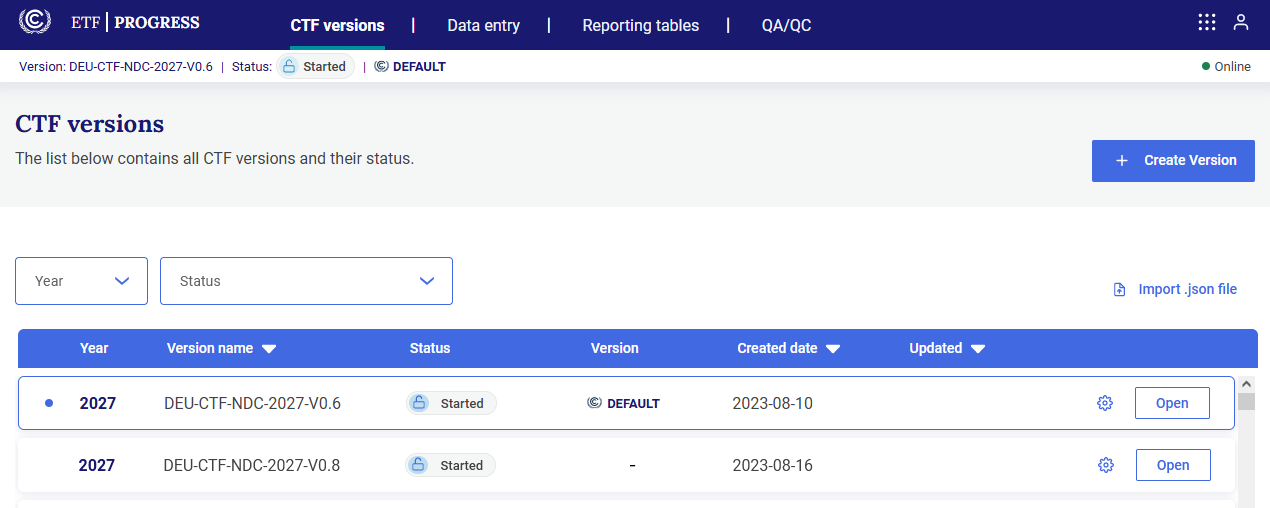 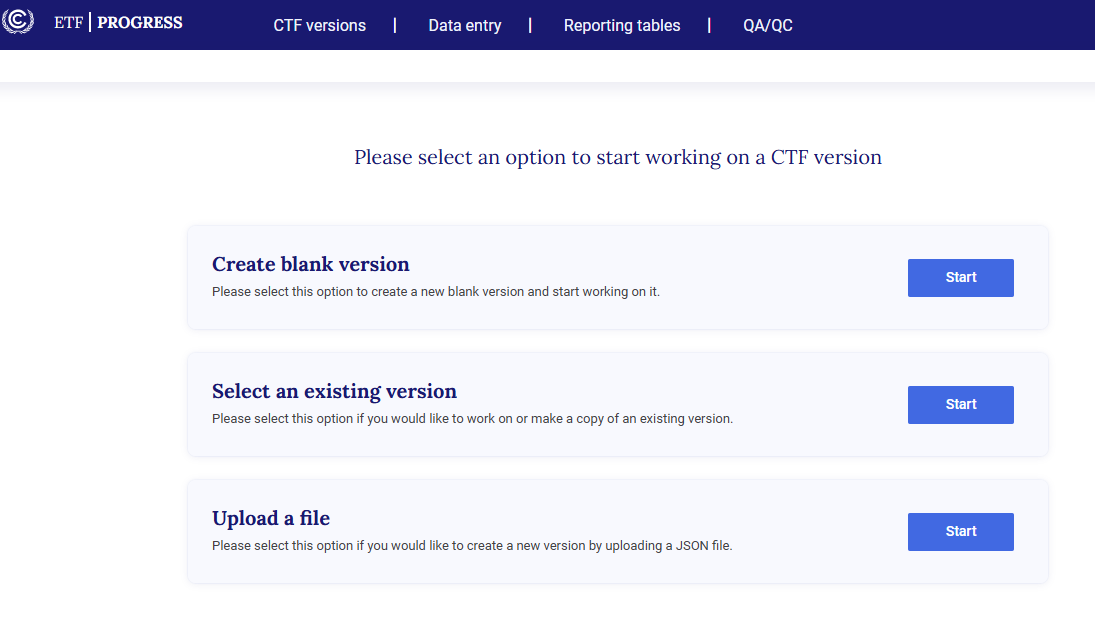 Export/import data entry grids as a JSON file, add/edit data there and import back into the application.
Export
Modify data
Import data into version
ETF | PROGRESSReporting Tool
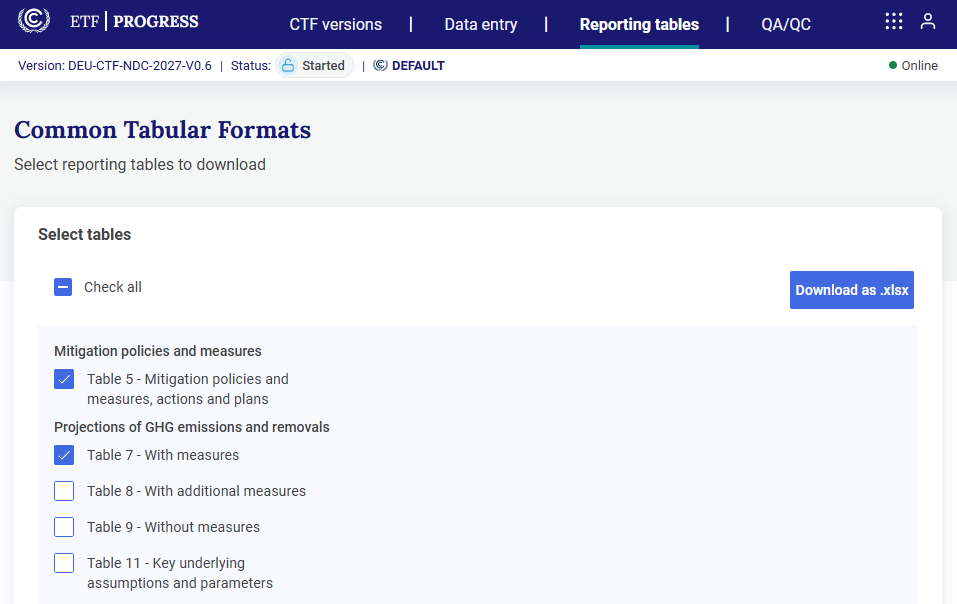 Generate/download static reporting tables
Download as .xlsx
Select Reporting Tables
ETF | PROGRESSReporting Tool
Work offline
Reconnected
Disconnected from internet (Offline button)
In Data Entry
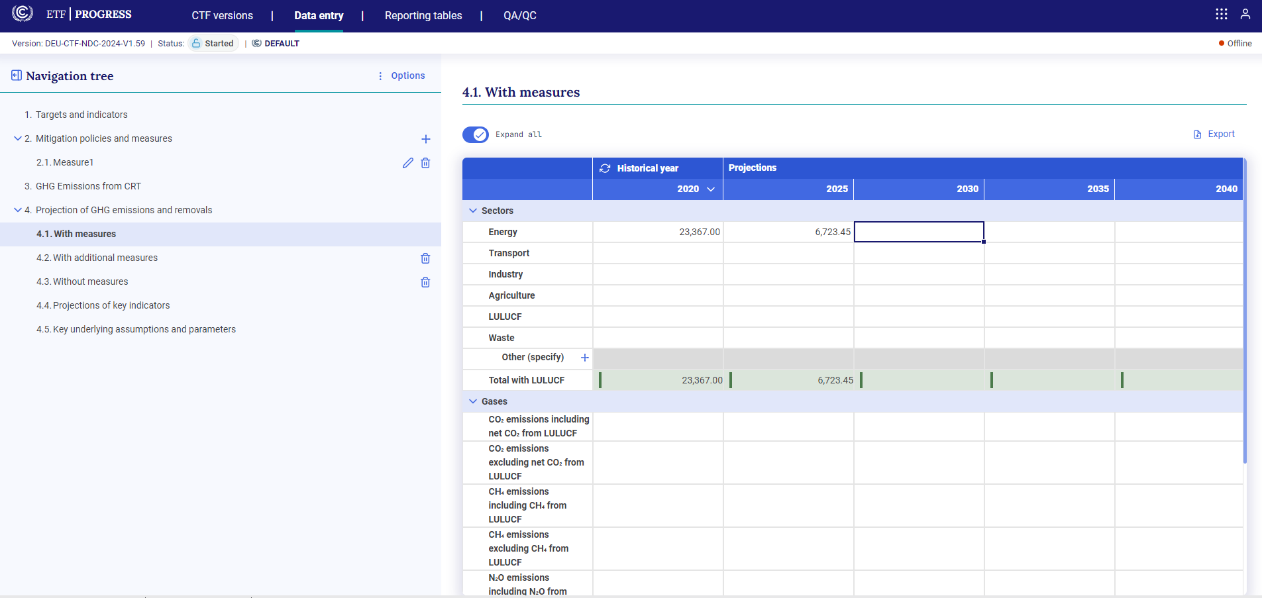 Thank you! 

Find out more at:
https://unfccc.int/Transparency
Join our LinkedIn group at: 
https://www.linkedin.com/groups/13910606/
28
Some hands-on experience/training
ETF | PROGRESSReporting Tool
Exercise 1
Exercise 2
Projection Settings
Specify Interim Years
Submission Year
Submission Year
Create a new CTF version
Create a new CTF version
Using Flexibility
Not using Flexibility
ETF | PROGRESSReporting Tool
Create a record
Enter data
Export the grid
Edit
Import back to the grid
Exercise 3 - Navigation Tree and Data Entry grids
Mitigation Policies and Measures
ETF | PROGRESSReporting Tool
Enter data
Check the totals
Export data
Modify data
Import back to the grid
Add/delete a sector
Exercise 4 - Navigation Tree and Data Entry grids
Table 7, 8, 9 – With measures, With additional measures and Without measures
ETF | PROGRESSReporting Tool
Specify key underlying assumptions/parameters
Select from the drop-down list
Specify the units used
Exercise 5 - Navigation Tree and Data Entry grids
Table 11– Key underlying assumptions and parameters
ETF | PROGRESSReporting Tool
Check the year you are working on
Search for the CTF Version you are working on, click Open 
To work on the Data Entry, click the Data Entry tab 
Select the grid to work on from the Navigation Tree
Exercise 6 - Access CTF Versions Page
On the CTF Versions Tab
ETF | PROGRESSReporting Tool
Click on the table that you have worked on to download
Click the button ‘Download as .xlsx’
The table will be downloaded in excel format in your download folder
Please note, the output of these tables are still in development
Exercise 7 - Access the Reporting Tables
On the Reporting Tables Tab
ETF | PROGRESSReporting Tool
Enter data
Disconnect from the internet- Notice the online button turn red (offline)
Reconnect back
Export data to work offline and import back
Check seamless experience in both online and offline mode
Exercise 8 - Work offline
On Data Entry Tab
Thank you!